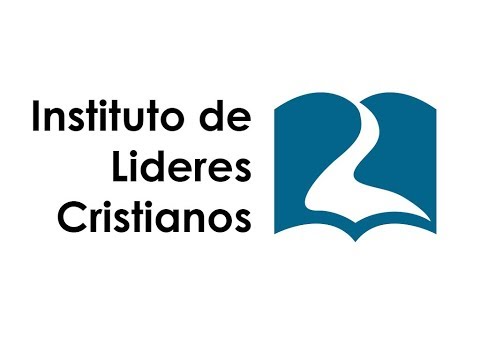 MINISTERIO JUVENIL
David Leví Orta Álvarez
La Gran Meta:
Madurez
Mateo 22:37-40NVI —“Ama al Señor tu Dios con todo tu corazón, con todo tu ser y con toda tu mente” —le respondió Jesús—. Este es el primero y el más importante de los mandamientos. El segundo se parece a este: “Ama a tu prójimo como a ti mismo”. De estos dos mandamientos dependen toda la ley y los profetas.
Mateo 28:19-20NVIPor tanto, vayan y hagan discípulos de todas las naciones, bautizándolos en el nombre del Padre y del Hijo y del Espíritu Santo, enseñándoles a obedecer todo lo que les he mandado a ustedes. Y les aseguro que estaré con ustedes siempre, hasta el fin del mundo.
1. Adoración: “Amarás al Señor tu Dios con todo lo que eres”2. Servicio: “Amarás a tu projimo como a ti mismo”3. Evangelismo: “Vayan y hagan discípulos4. Discipulado: “Bautizándolos en el                         nombre del Padre, Hijo y Espíritu Santo, enseñándoles a obedecer”
Evangelismo
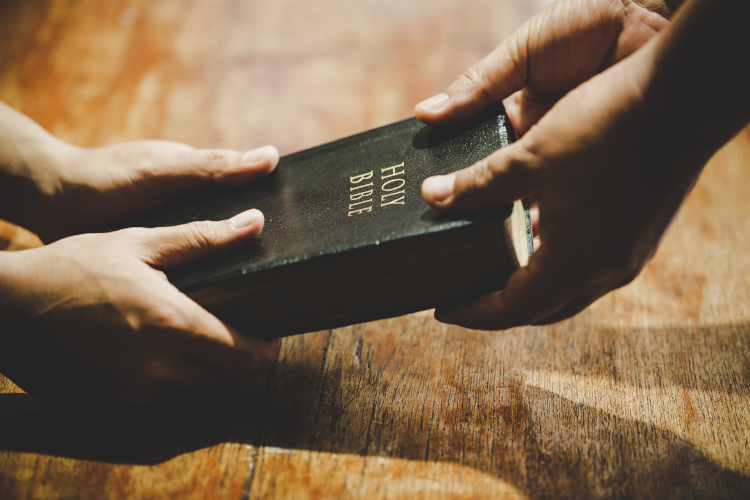 Evangelismo
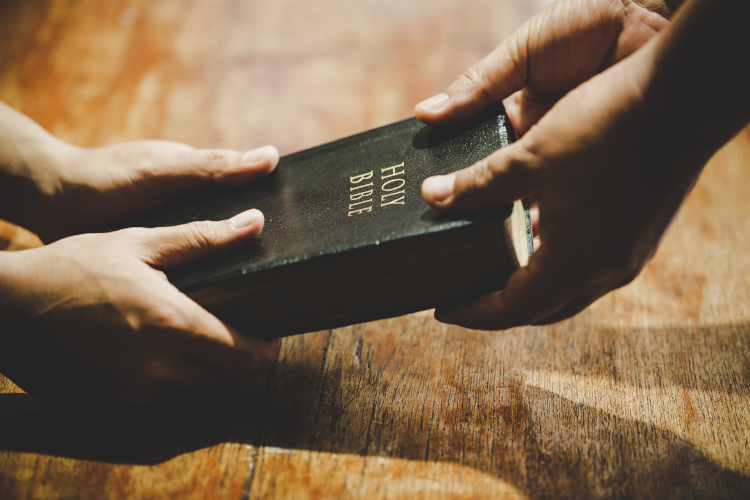 Algo que hablamos mucho y practicamos poco
Evangelismo
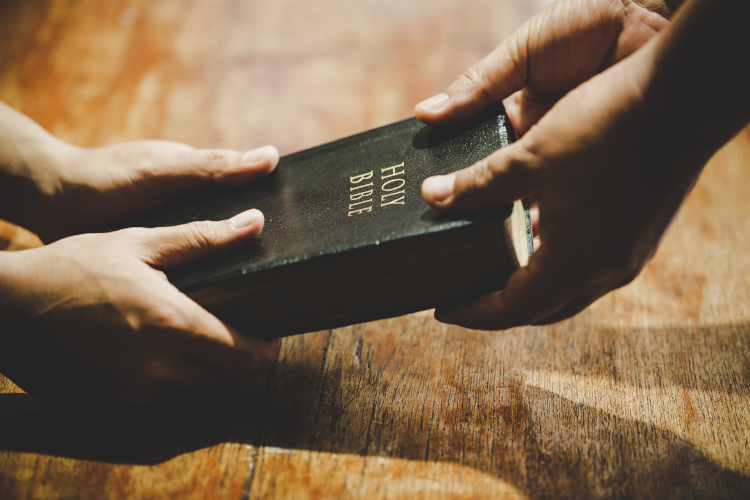 Algo que hablamos mucho y                           practicamos poco
-No tenemos suficiente compasión por los perdidos
Evangelismo
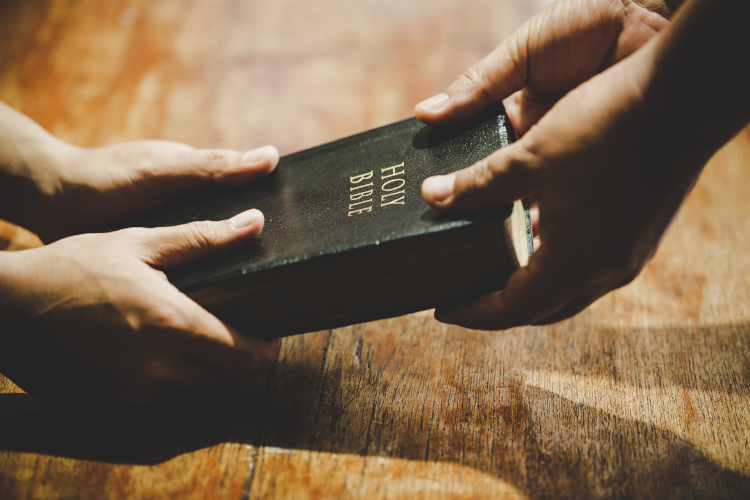 Algo que hablamos mucho y                           practicamos poco
-No tenemos suficiente compasión por los perdidos
-Tenemos una idea muy formalista del evangelismo
Evangelismo
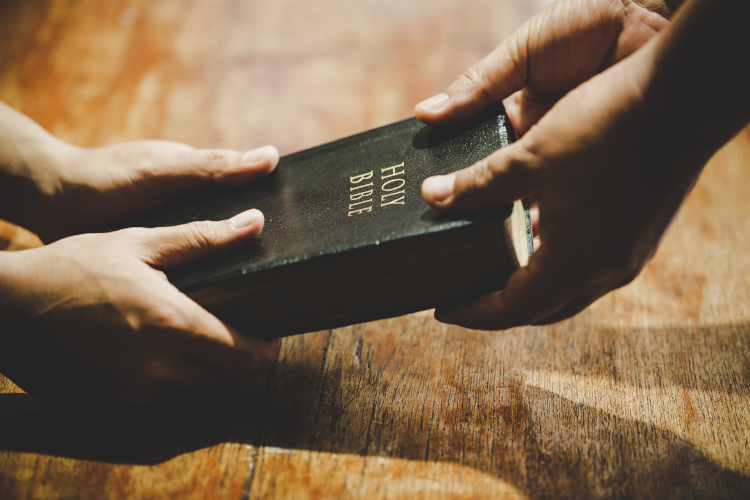 Algo que hablamos mucho y                           practicamos poco
-No tenemos suficiente compasión por los perdidos
-Tenemos una idea muy formalista del evangelismo
-En cuanto a prioridades no es un propósito
Evangelismo
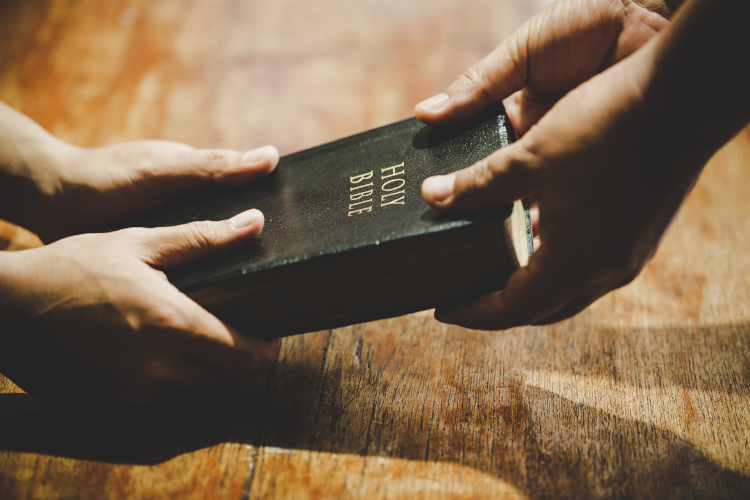 Algo que hablamos mucho y                           practicamos poco
-No tenemos suficiente compasión por los perdidos
-Tenemos una idea muy formalista del evangelismo
-En cuanto a prioridades no es un propósito
-Creer que es sólo atrás del púlpito
Evangelismo
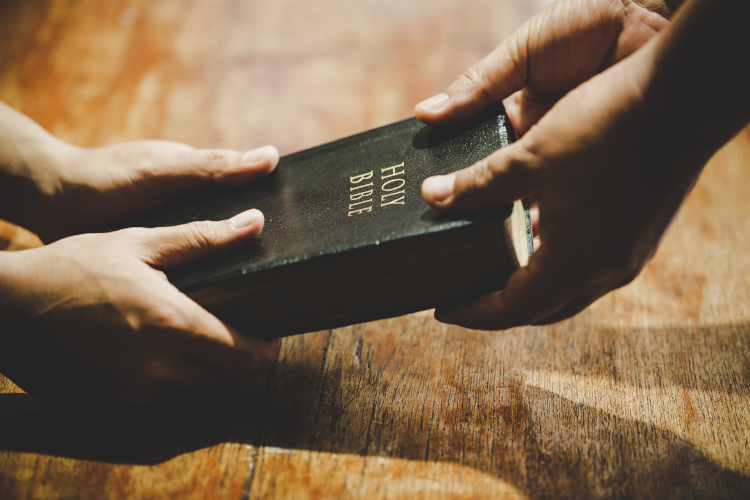 Criar evangelistas
Evangelismo
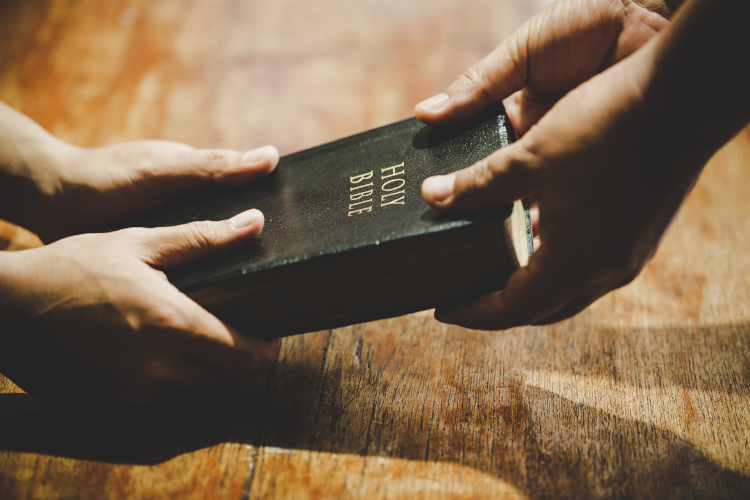 Criar evangelistas
Moldear lo que hablamos
Evangelismo
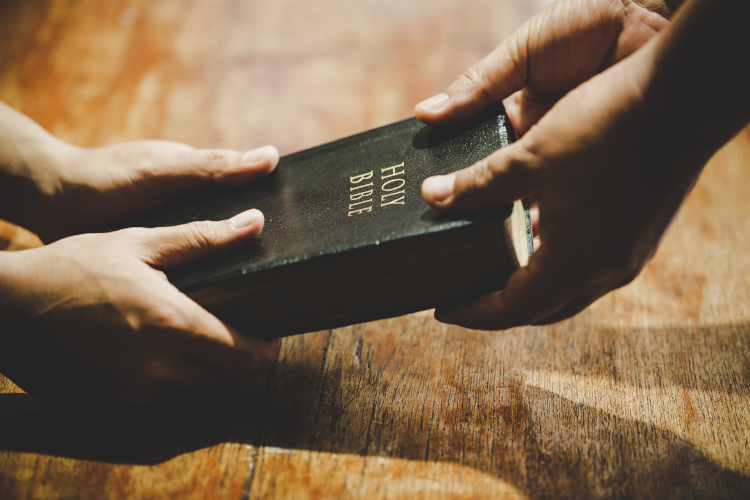 Criar evangelistas
Moldear lo que hablamos
Que el evangelismo perfume cada actividad
Discipulado
Discipulado
Comienza en el momento que somos parte de la iglesia y termina en los cielos
Discipulado
Comienza en el momento que somos parte de la iglesia y termina en los cielos
Ser discípulo: queremos vivir como Él nos enseñó
Discipulado
Comienza en el momento que somos parte de la iglesia y termina en los cielos
Ser discípulo: queremos vivir como Él nos enseñó
Nosotros debemos vivir las                              enseñanzas para poder                                     enseñarlas
Discipulado
Comienza en el momento que somos parte de la iglesia y termina en los cielos
Ser discípulo: queremos vivir como Él nos enseñó
Nosotros debemos vivir las                              enseñanzas para poder                                     enseñarlas
Discipulado
Practiquen lo mismo que Cristo
Discipulado
Practiquen lo mismo que Cristo
Discípulos de Cristo
Bibliografía
Leys, L. (2009) El Ministerio Juvenil Efectivo. Miami, Florida: Editorial Vida